ROBYN HOLMES
Senior Curator 
National Library of Australia
One Library: Re-valuing the Special 
OCLC Past Forward: Repositioning  Special Collections
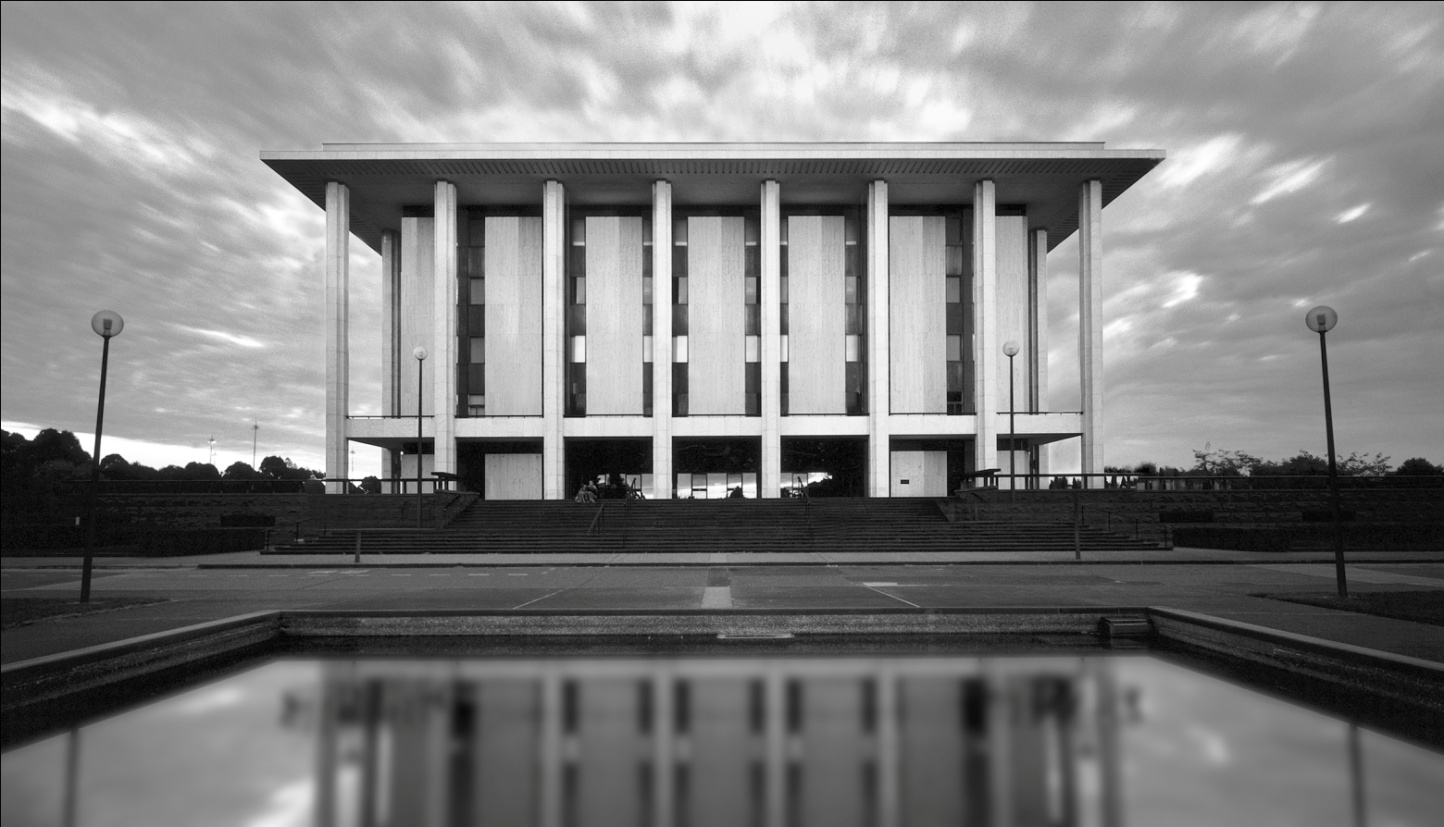 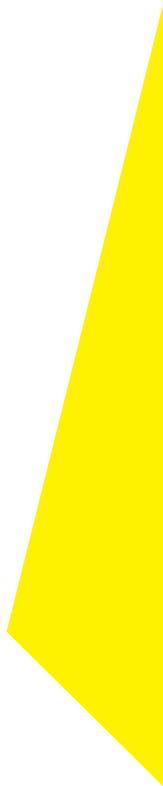 This work is licensed under a Creative Commons Attribution 3.0 Unported License. http://creativecommons.org/licenses/by/3.0/
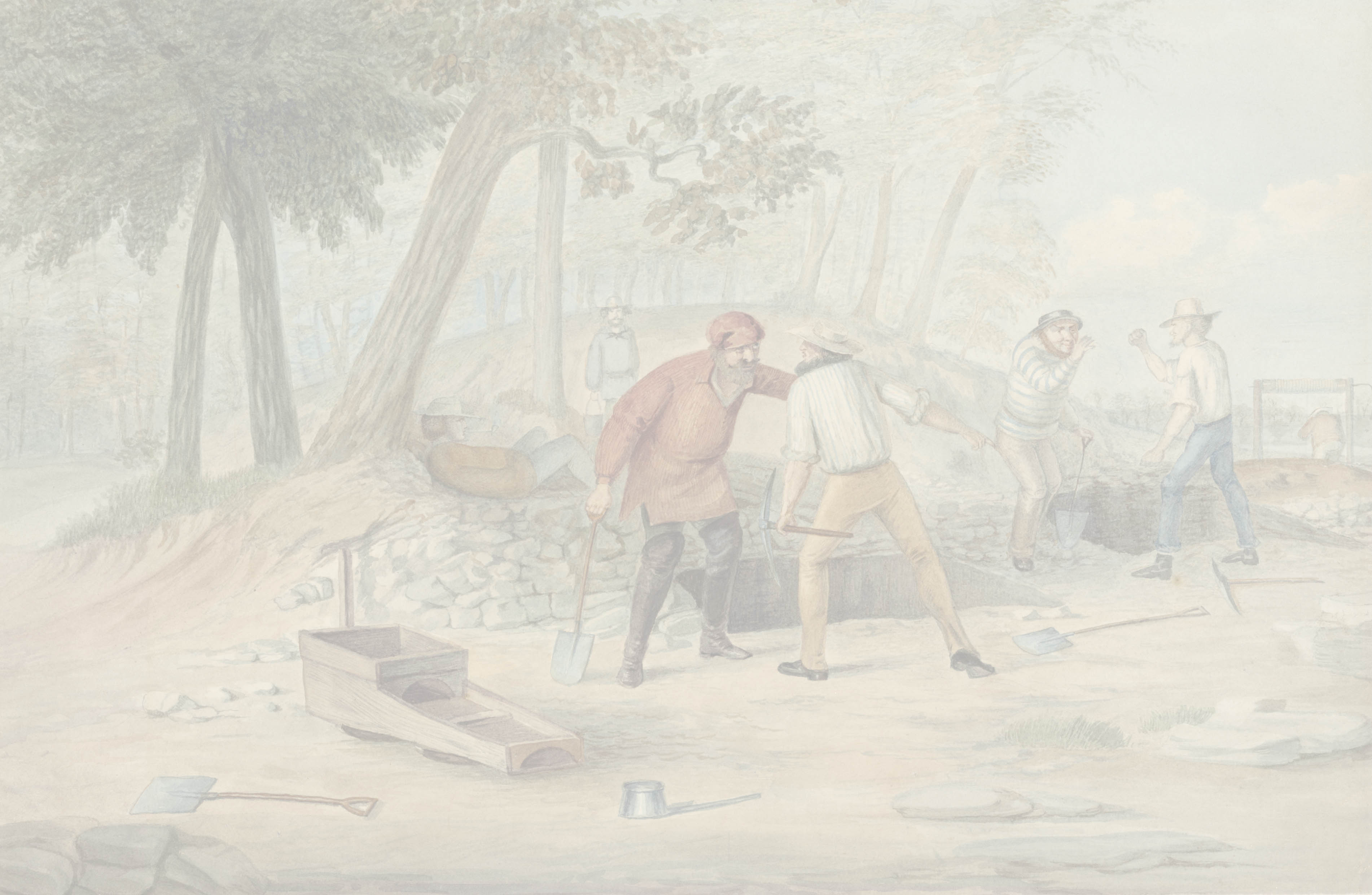 Provocations!
‘Specialness’ is not ‘preciousness’
Revalue and empower specialist expertise 
(i.e. value your people as much as your collections)
Integrate the common, triage the special, and risk manage the rest
It’s all about the user, online as well as onsite
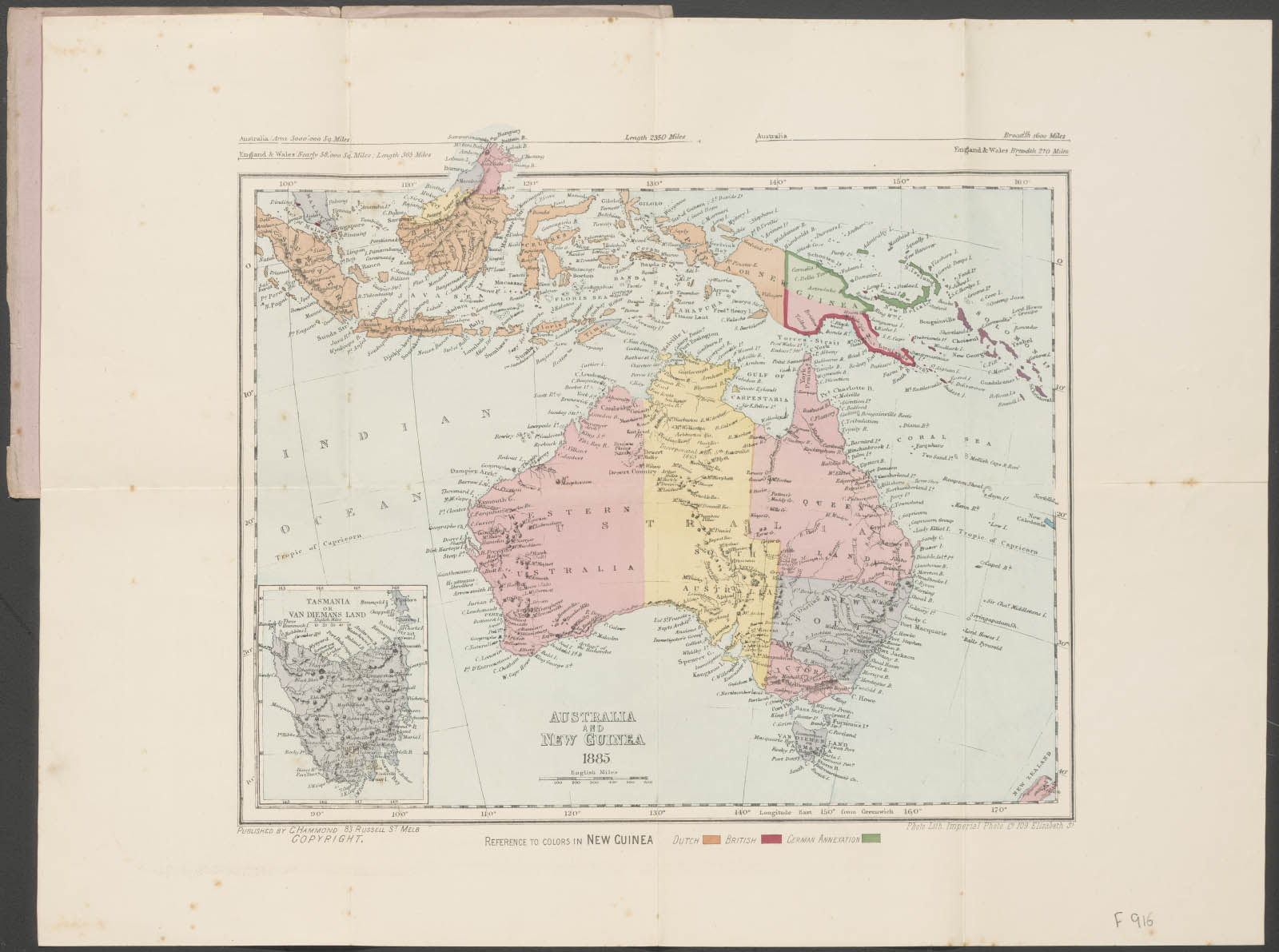 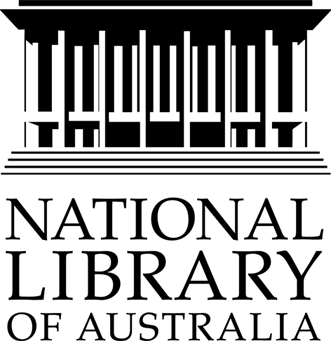 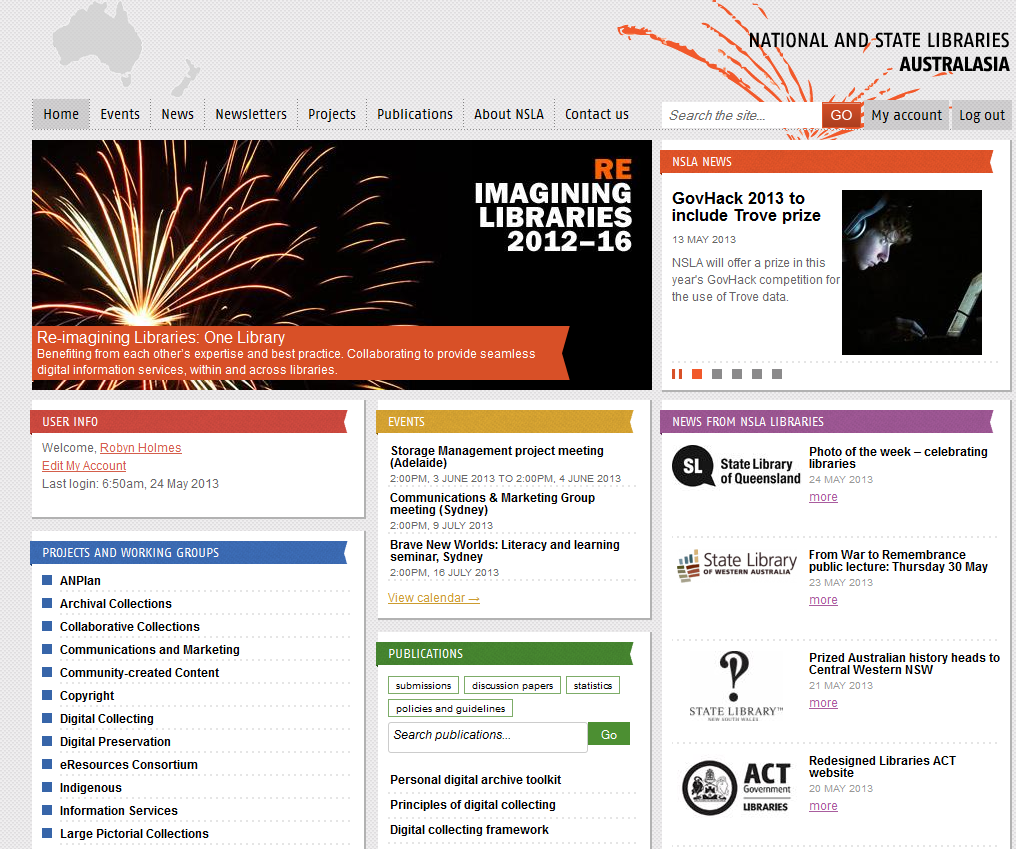 NSLA reimagining libraries
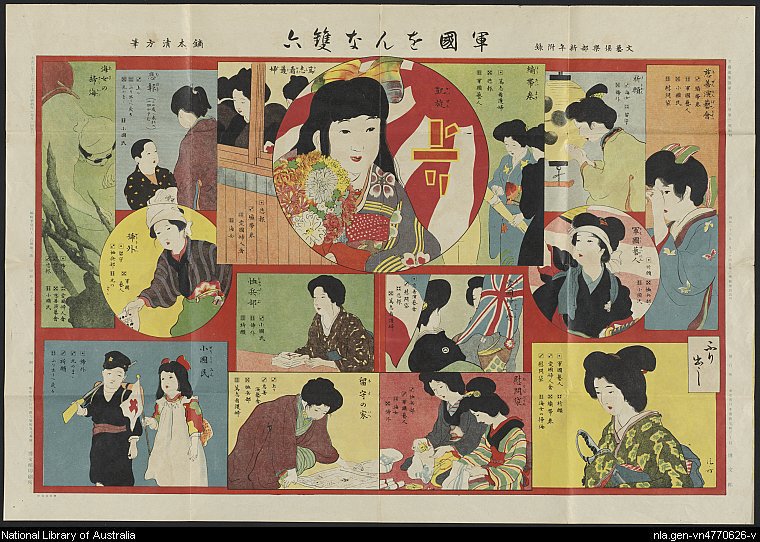 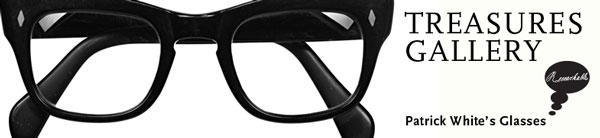 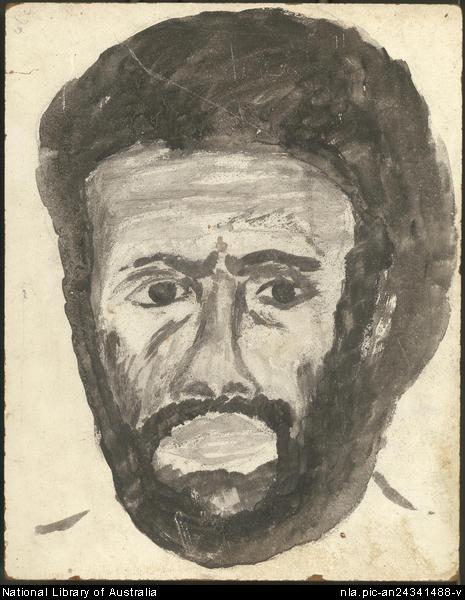 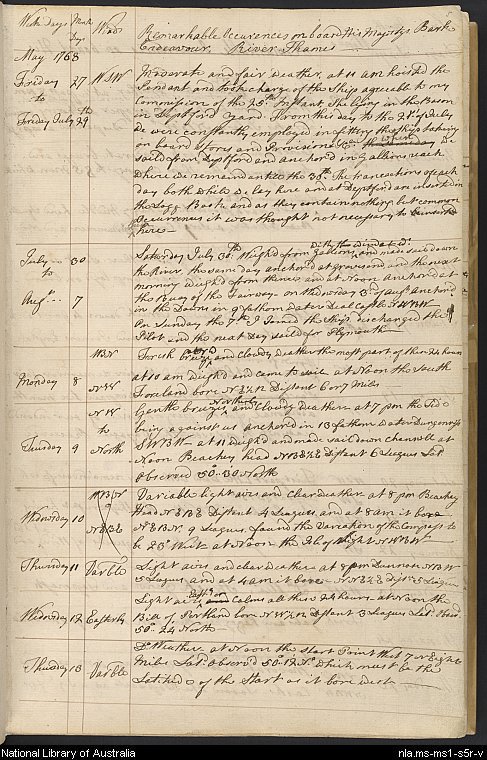 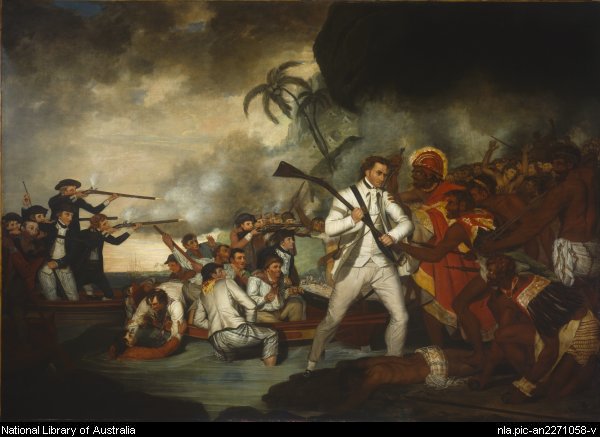 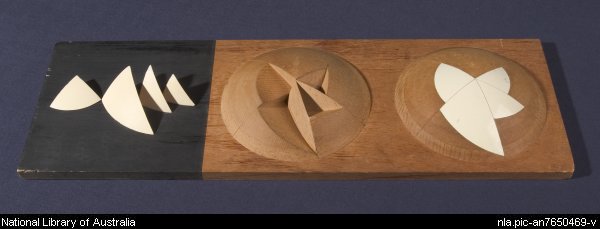 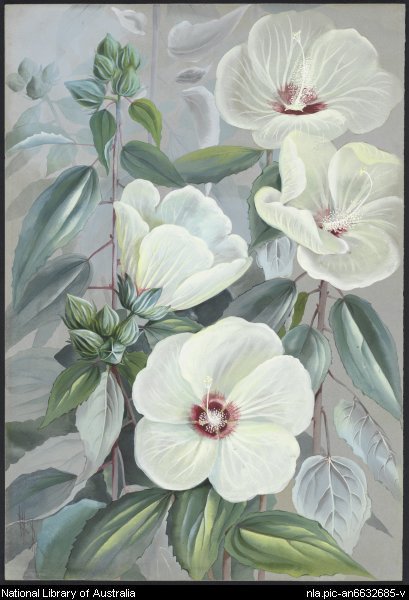 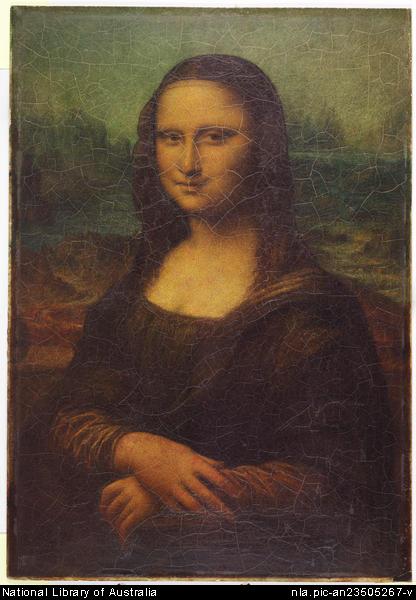 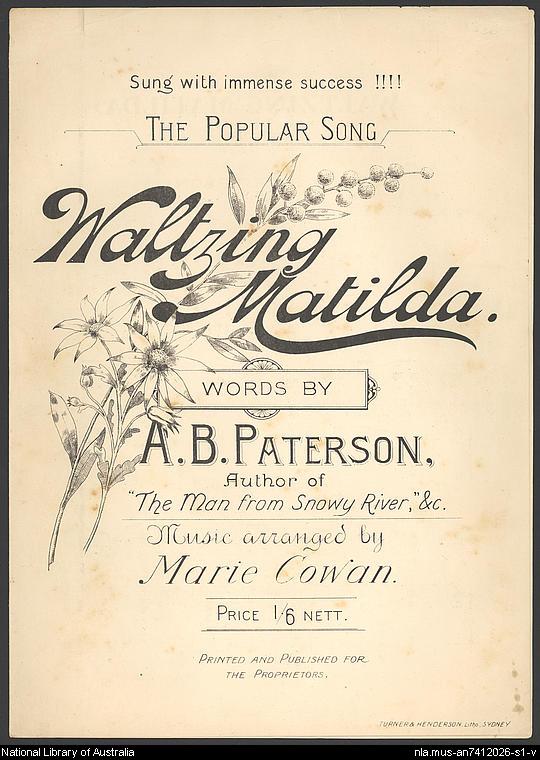 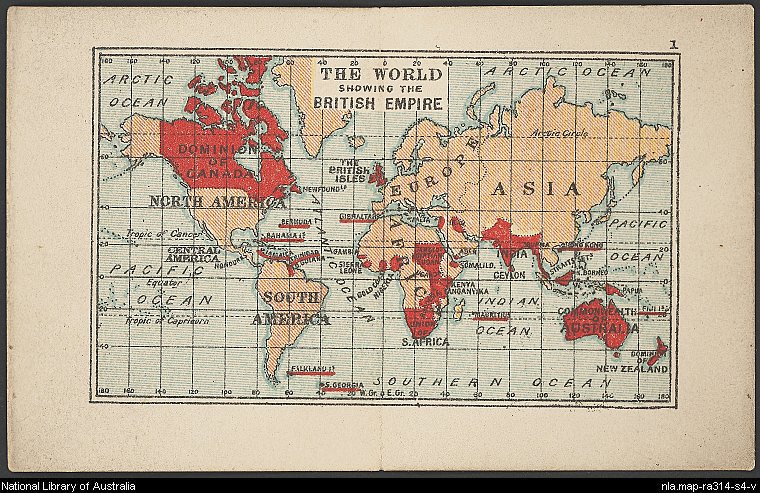 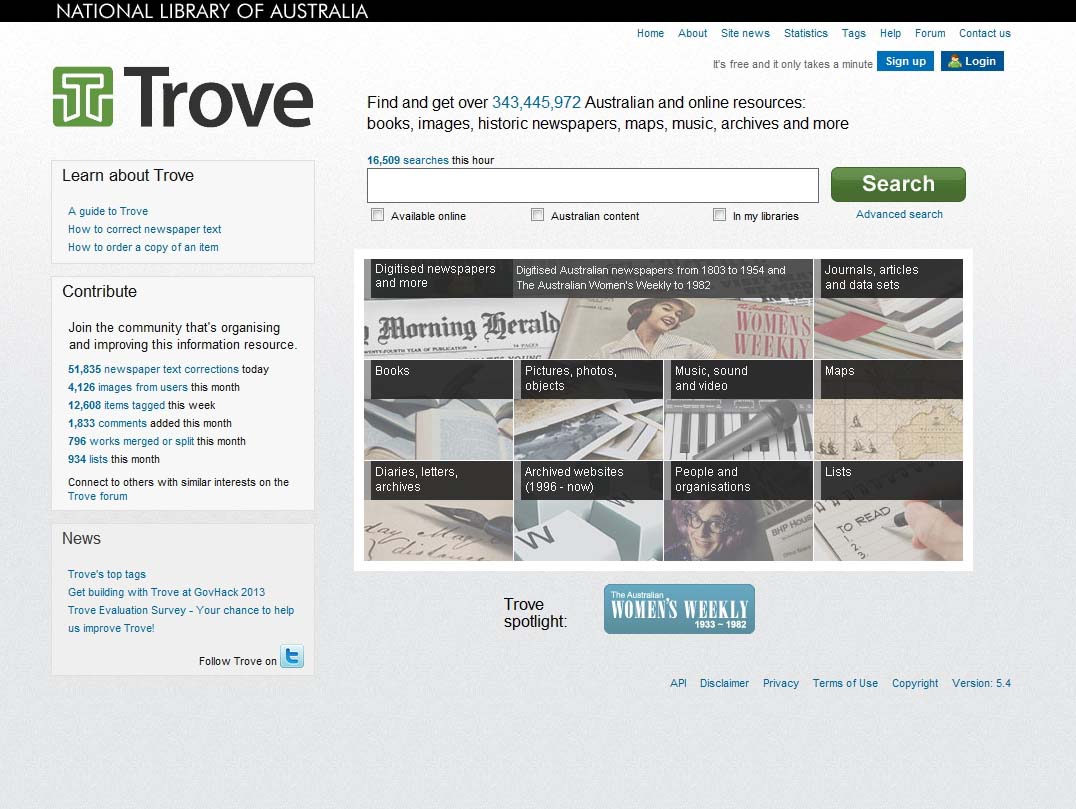 Trove home page
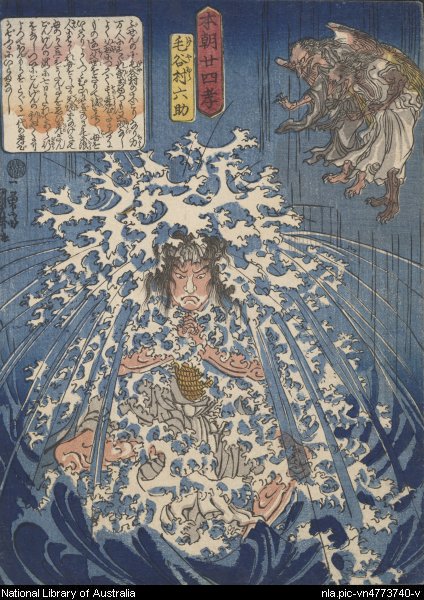 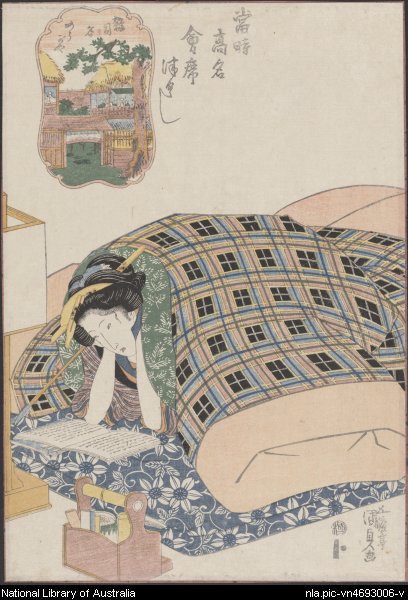 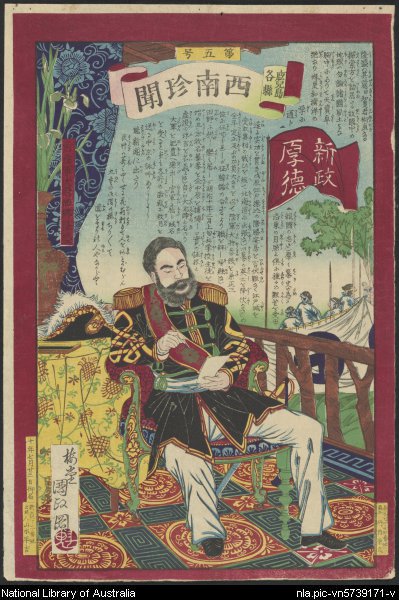 Japanese woodblock print collection ca. 1800 – ca. 1900
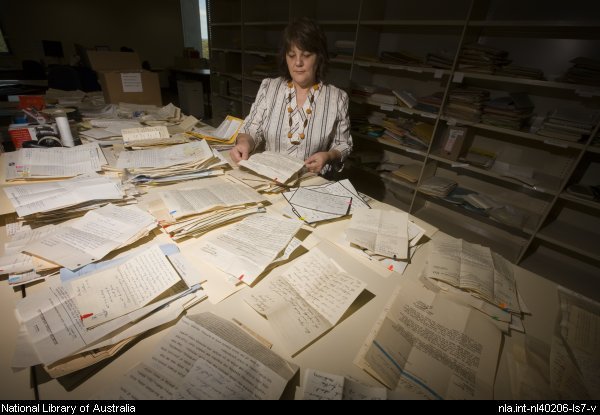 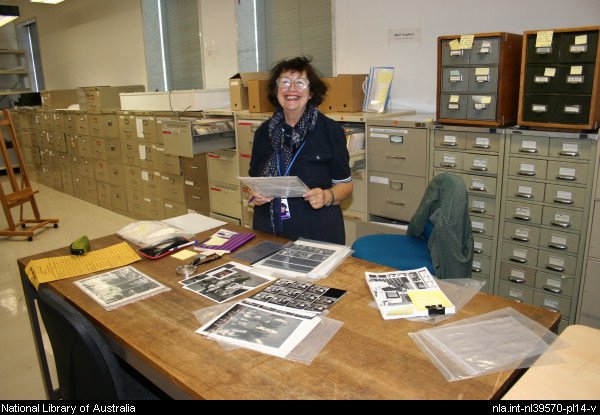 Pictures and Manuscripts Reading Room
Integration
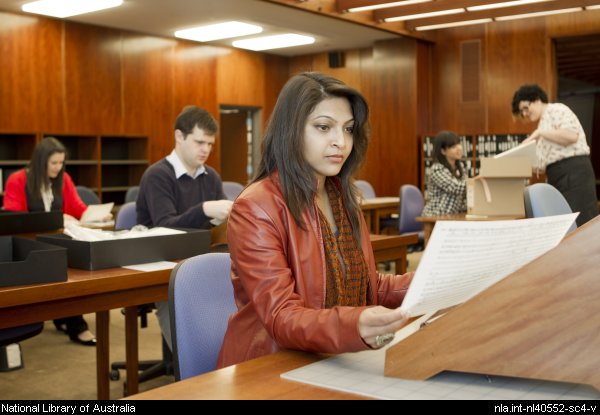 = One National Library
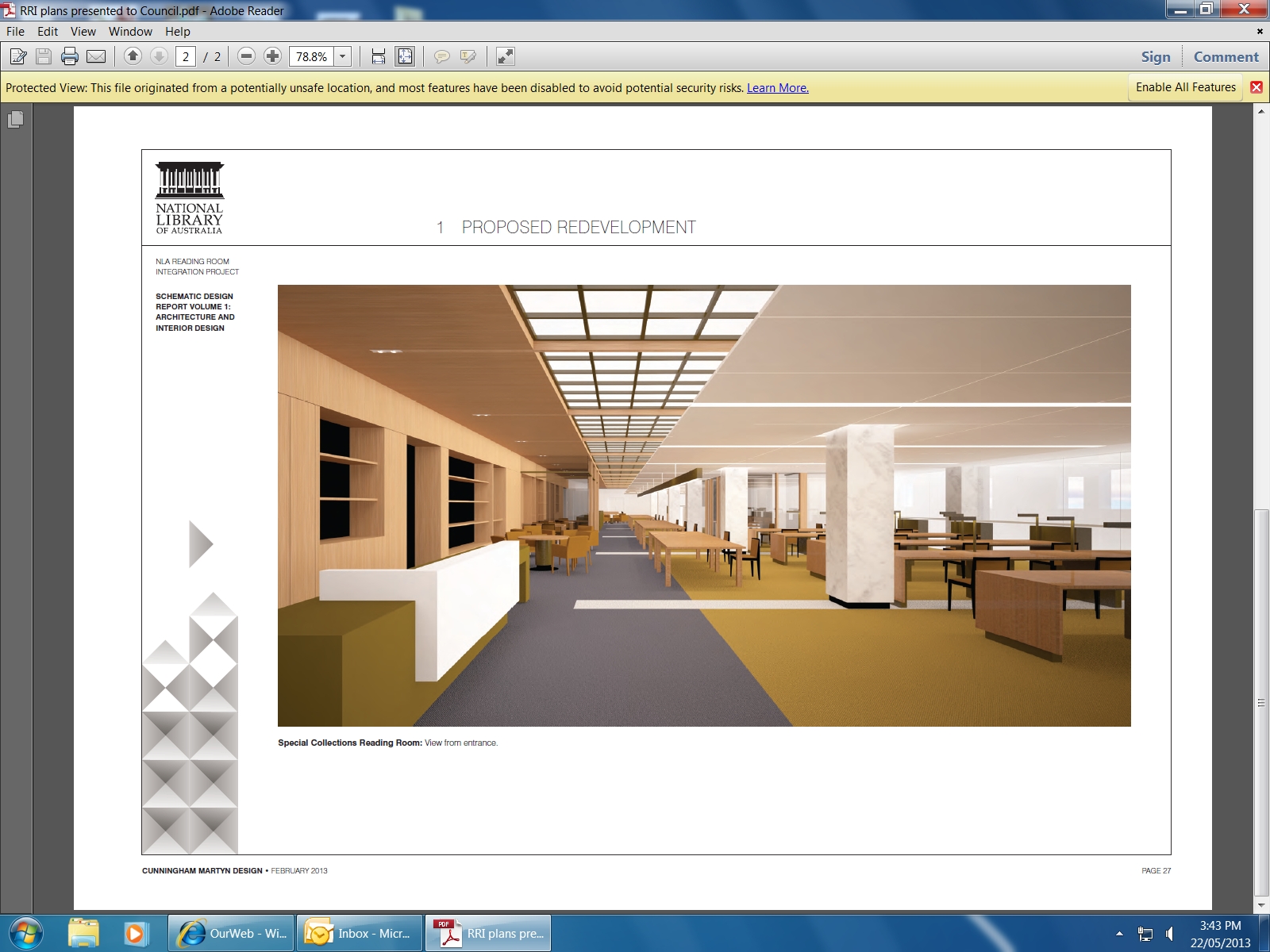 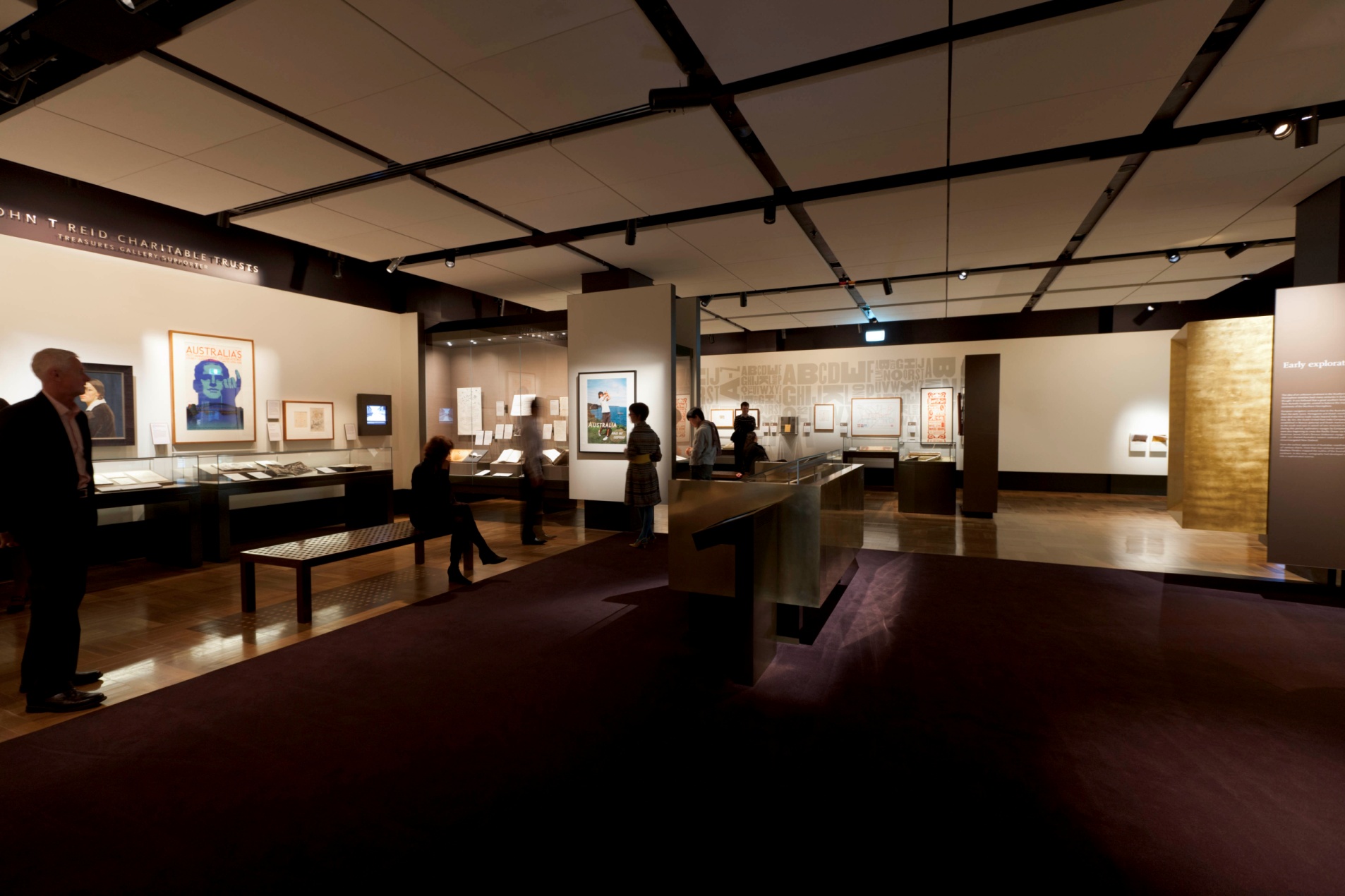 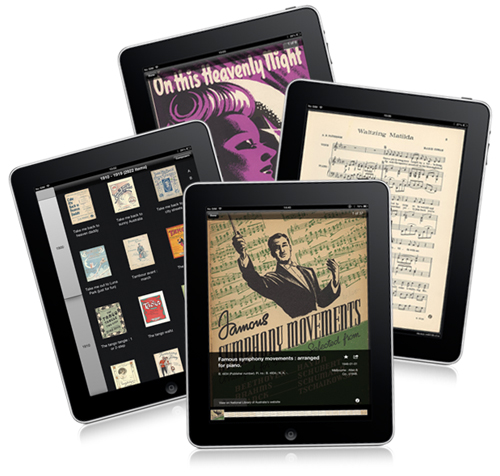 Forte NLA sheet music for iPad
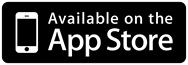 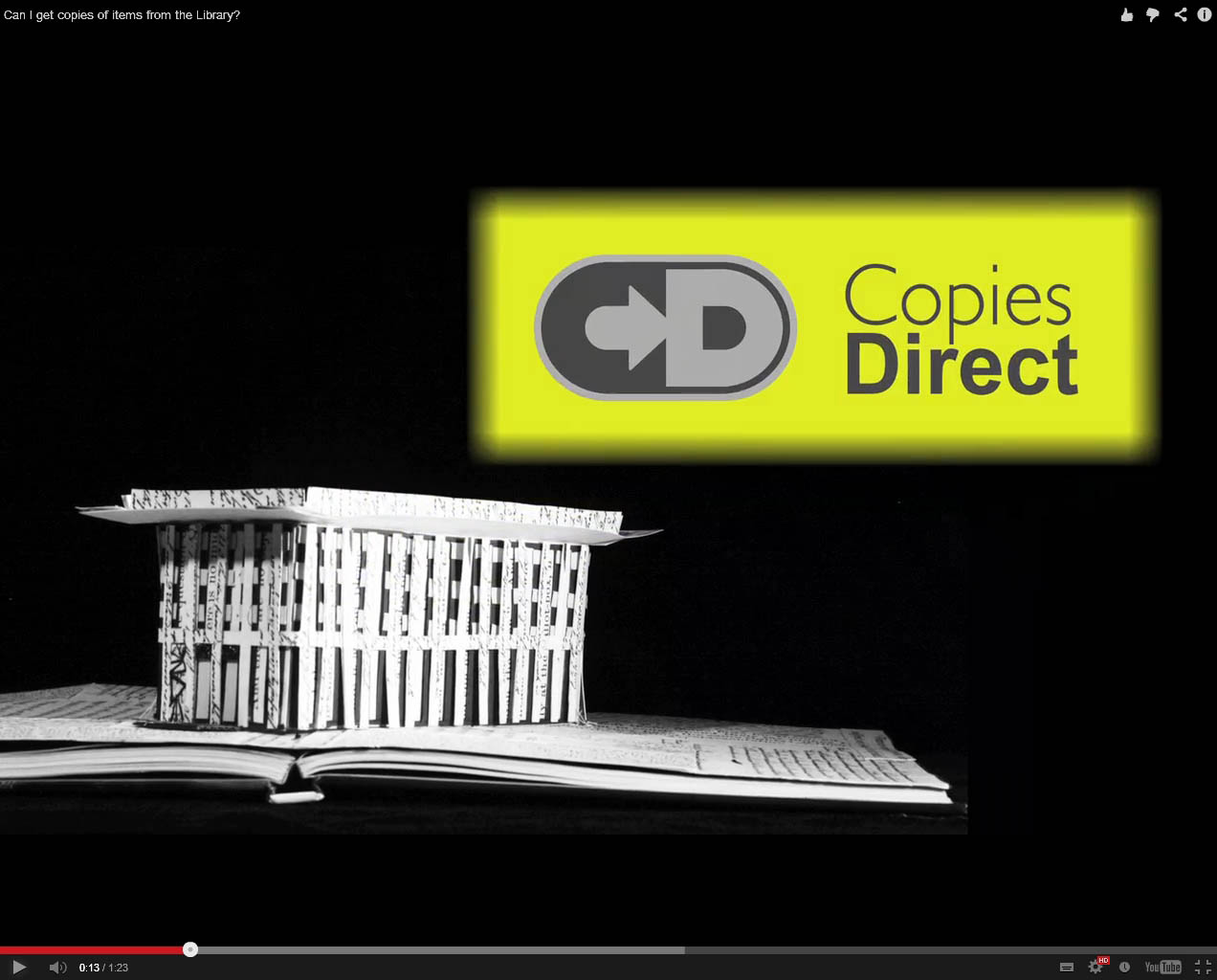 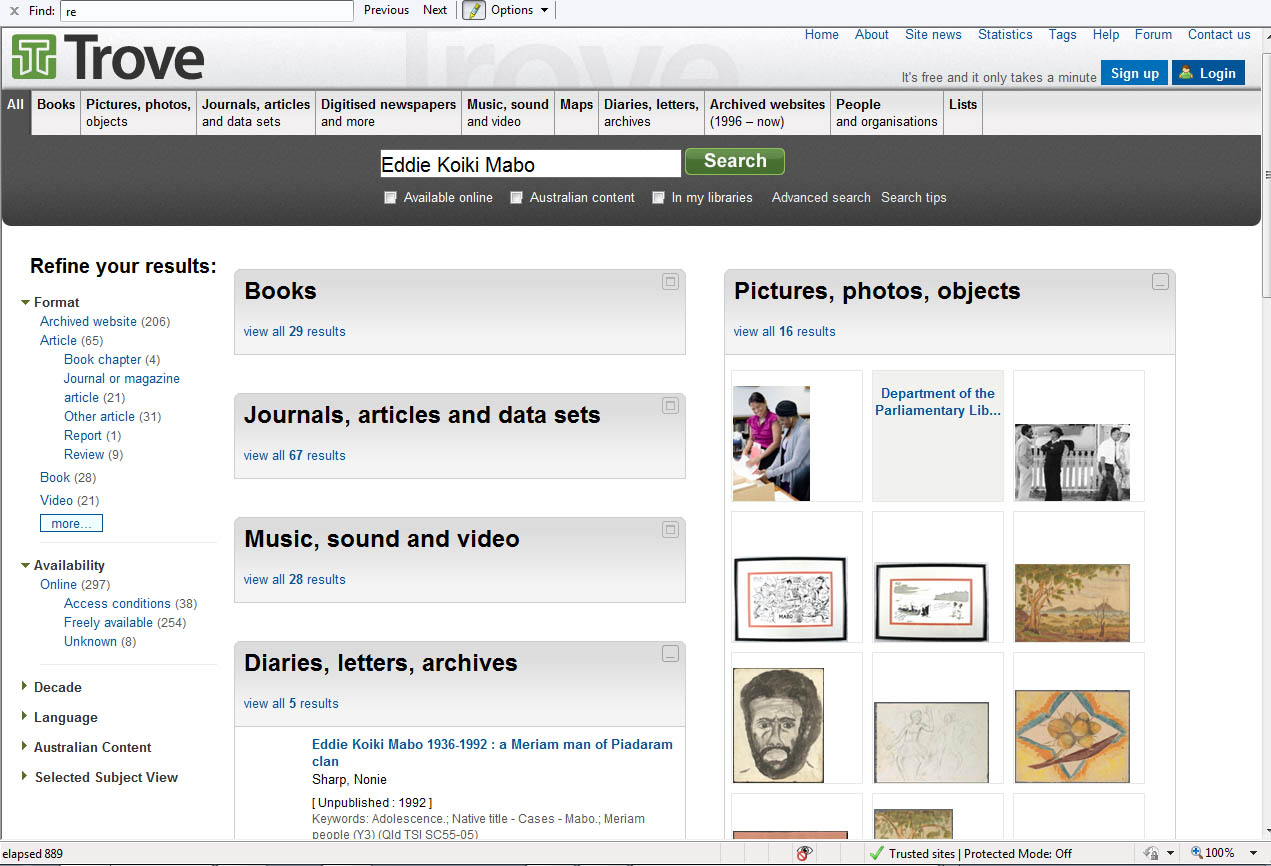 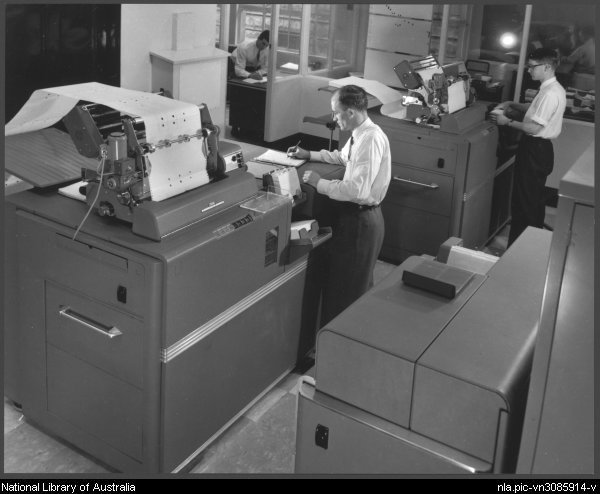 Re-imagining the Special
Enhance capacity to collect and provide access
Engage donors, researchers, audiences
Improve infrastructure for processing and discoverability
Explore new modes of digital creation, innovative spaces and uses
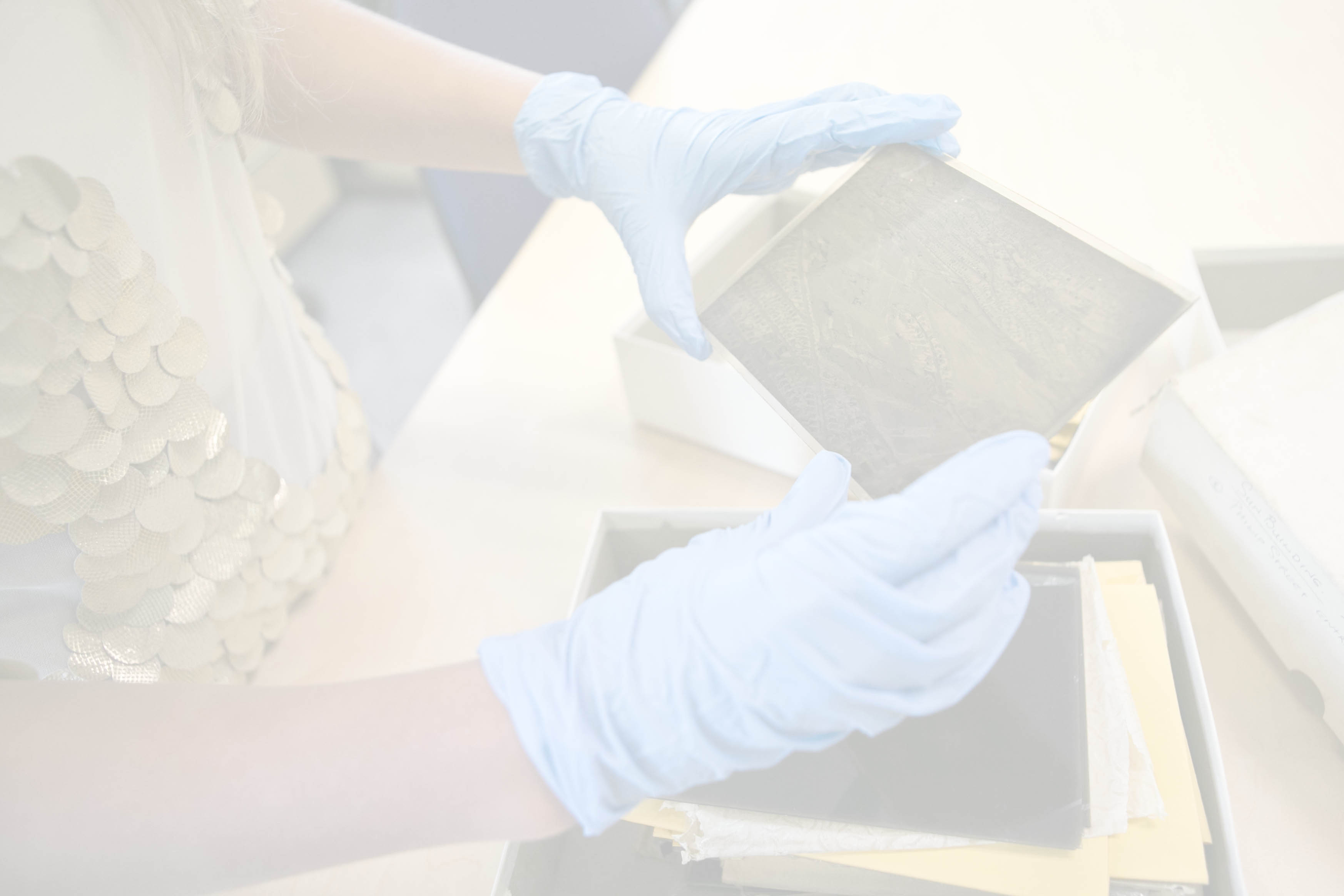 Key principles
Systems not unique: uses and formats are
Generic solutions fit for purpose
Focus special expertise on real needs
Focus on tasks that only we can do
Create common processes and workflows, except for complex, high end, difficult and innovative
r
e
c
o
m
m
e
n
d
a
t
i
o
n
s
analysis
brainstorm
ideas
THE

T
EAM
What must we do?
What are better ways?
What does it cost ?
What do we do now?
What are the best ways?
Value Impact and tasks Statement
Functional
analysis
Costing 
analysis
Multiple
perspectives
Shared
understanding
Evaluation
Implementation
Plan
convergence
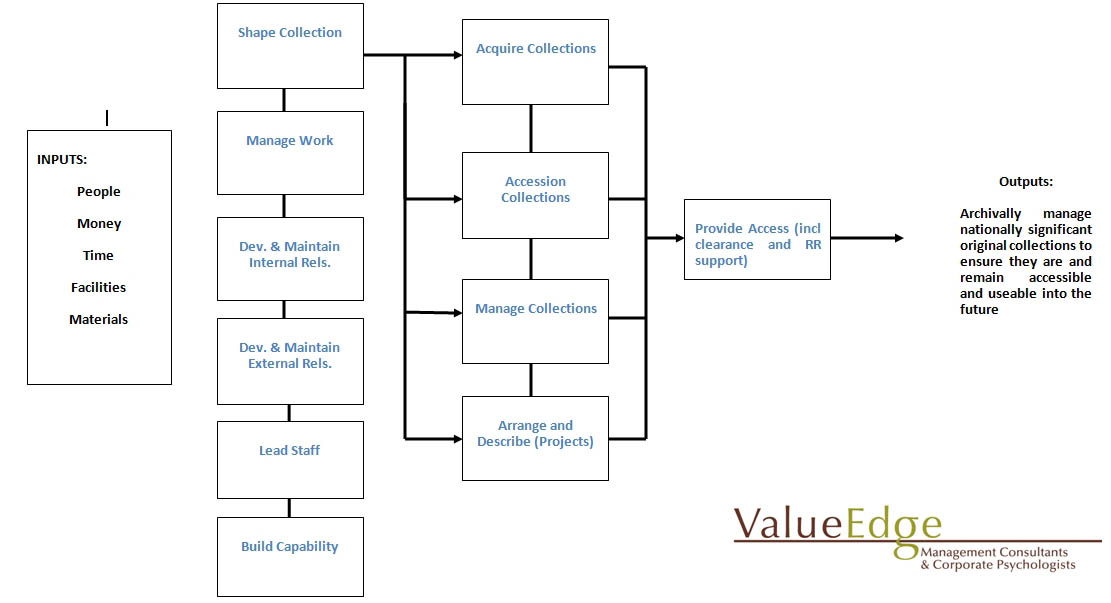 Work Functions diagram
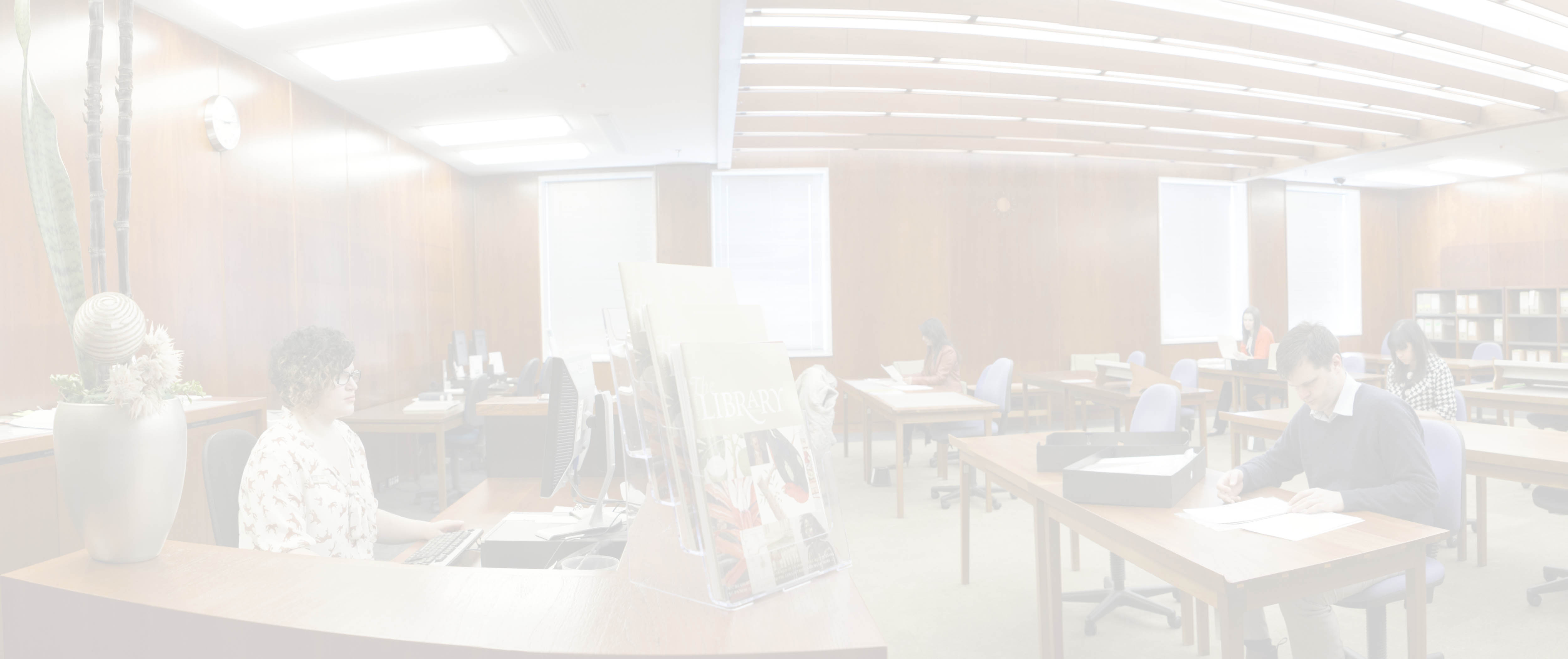 What we found
Amount of operational work to do is twice the staff time available!
Complex functions and demands increasing
Strategic initiatives not factored into workload
User expectations of remote access and staff digital expertise
‘Operational endlessness’
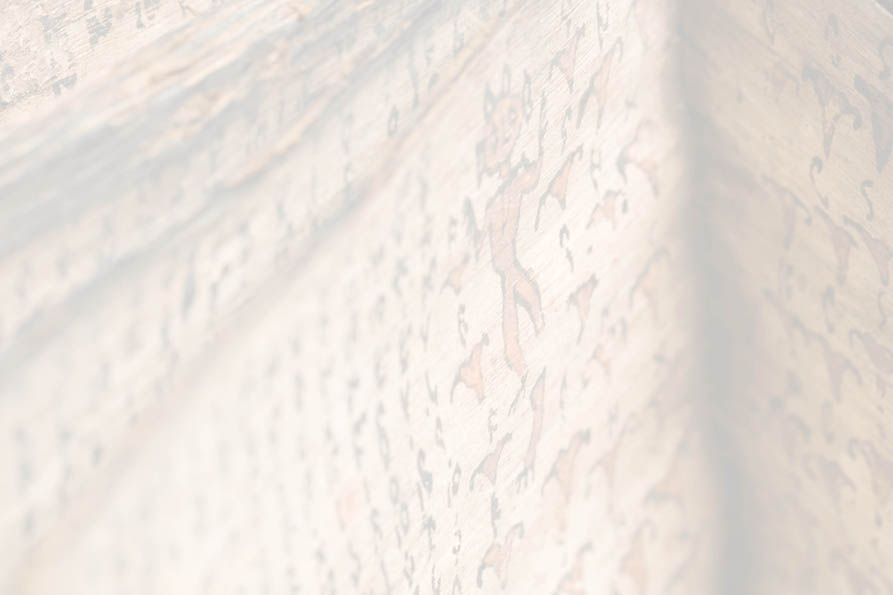 Align with Strategic Directions
Shape collections proactively
Balance operational and strategic work
Engage with ‘digital deluge’ despite ‘analogue avalanche’
Interconnect the separate components of business infrastructure
Animate the collections with curatorial knowledge
Share knowledge and build staff capability
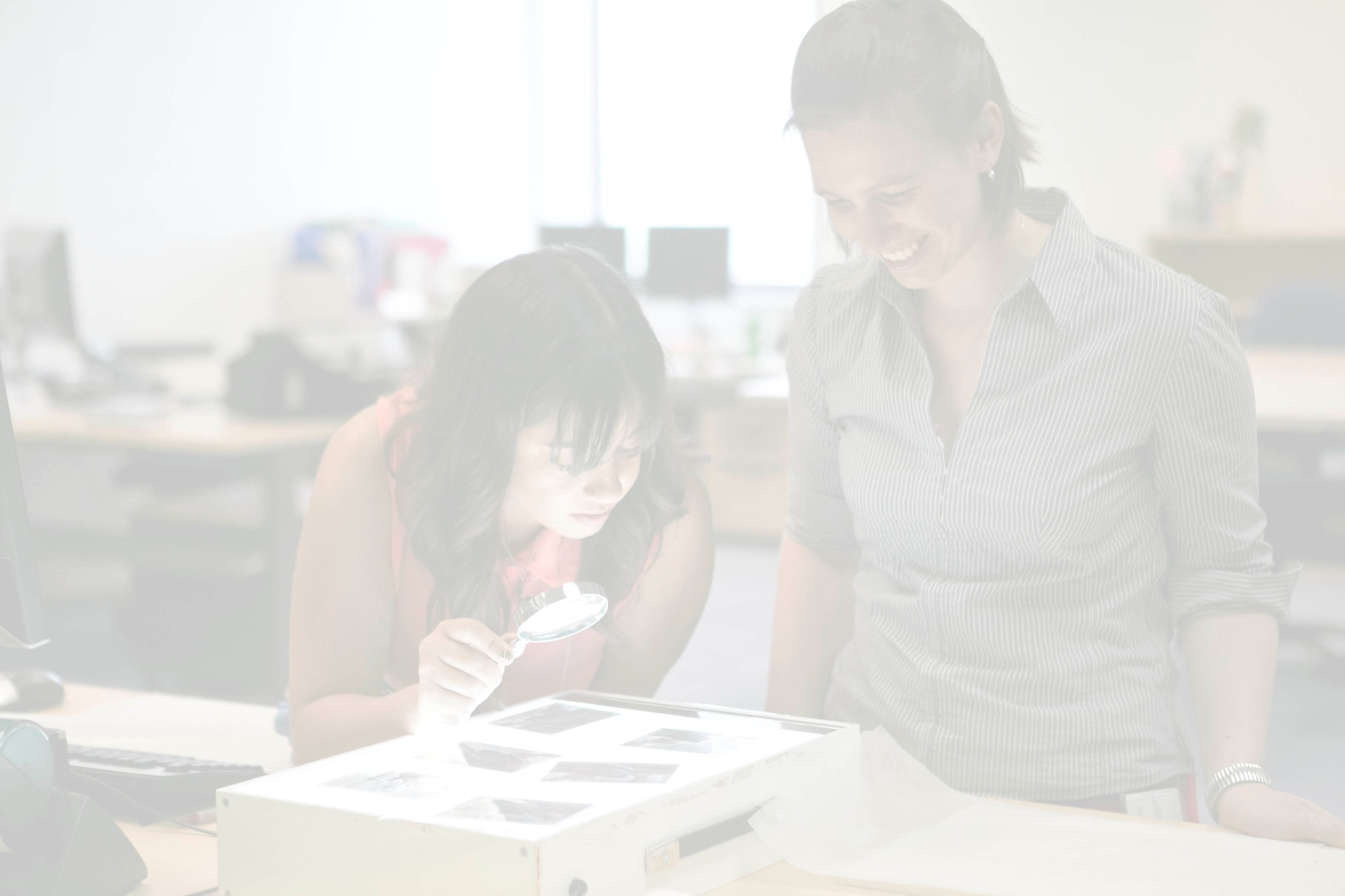 What’s different?
Focus on ‘what only we can do’ as specialists
Invest specialist expertise to support generic business systems
Integrate shared, common or ‘like’ functions
Improve flexibility, rotation and staff training
Re-define  roles and responsibilities, trust staff down the line
Adopt project /matrix approach to break ‘operational endlessness’
Special not precious: generic, not case-by-case, workflows
Risk-manage more decisions
Triage: acquisitions, collection control, reference, access…
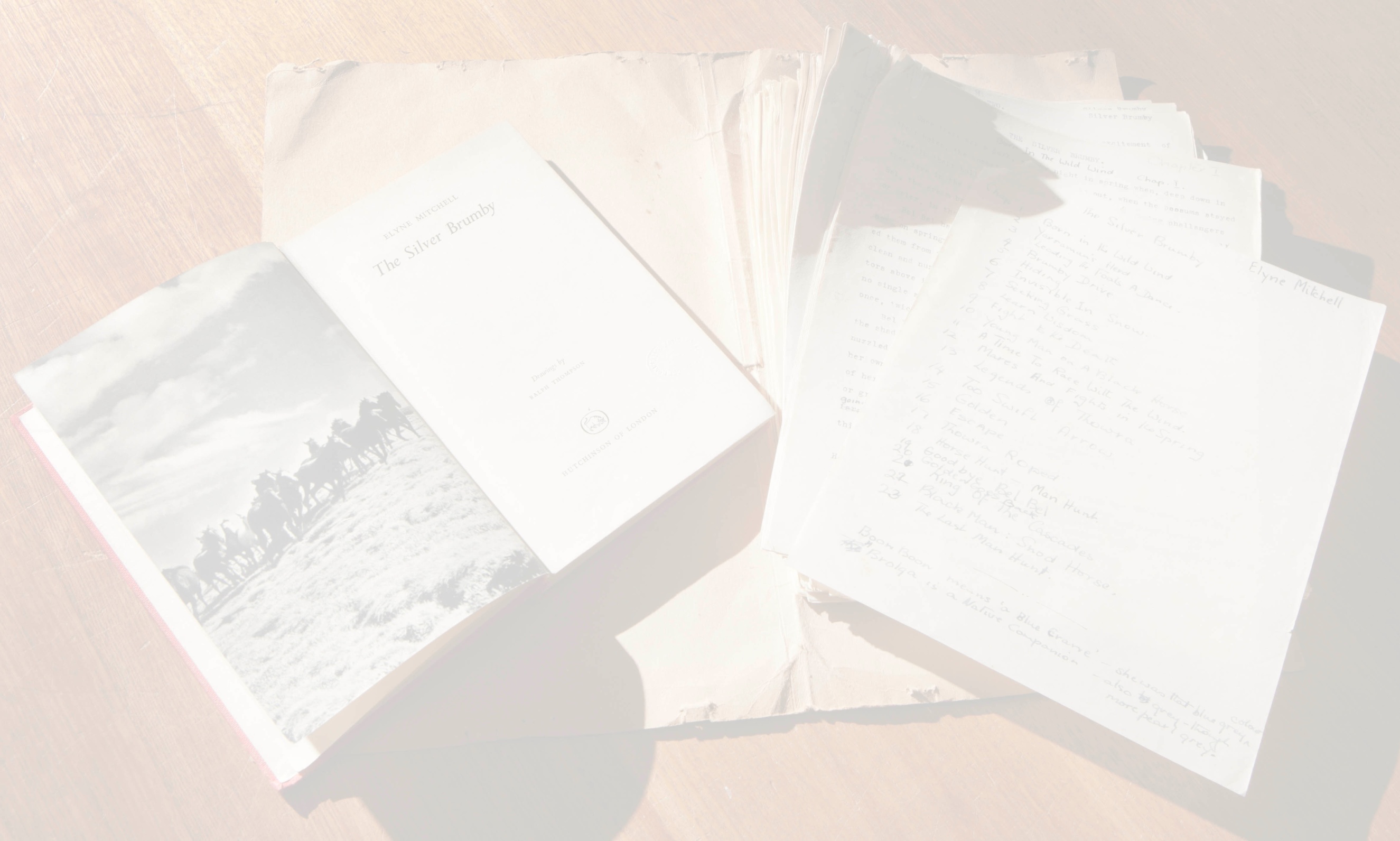 MSS Business Improvement Project
7 phases; 80+ deliverables; 18 months:
 
Shape the collection
Acquire collections
Control collections for use
Integrate functions
Improve business systems and interoperability
Attack operational endlessness
Animate the collections and build capability
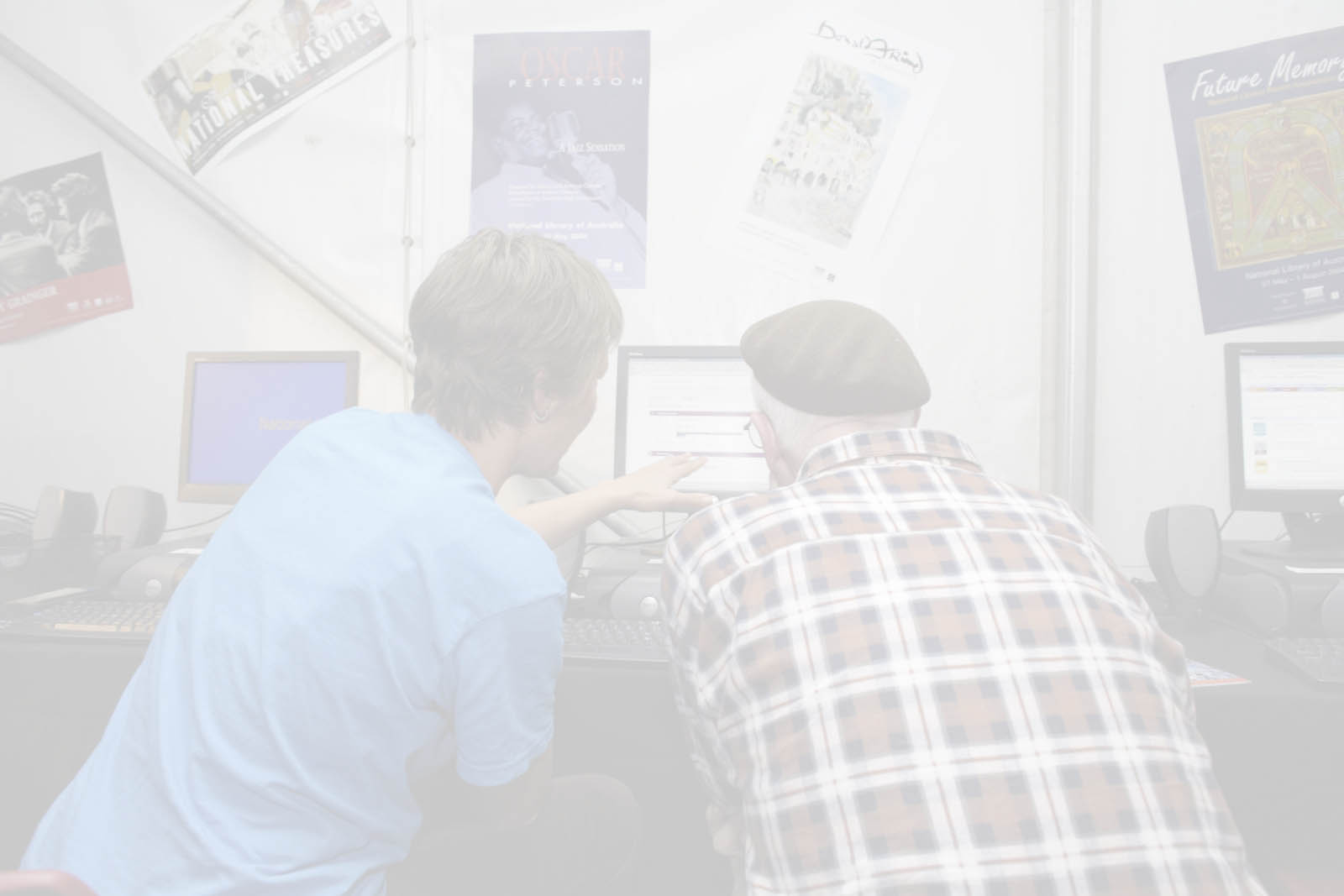 Project Strategies
Think the user, every time!
Streamline everything possible
Ensure systems/processes interconnect
Embed improvements in operational work (brainstorm, trial, measure and evaluate)
Empower and energise all staff in the change process
Engage own professional expertise to generate solutions
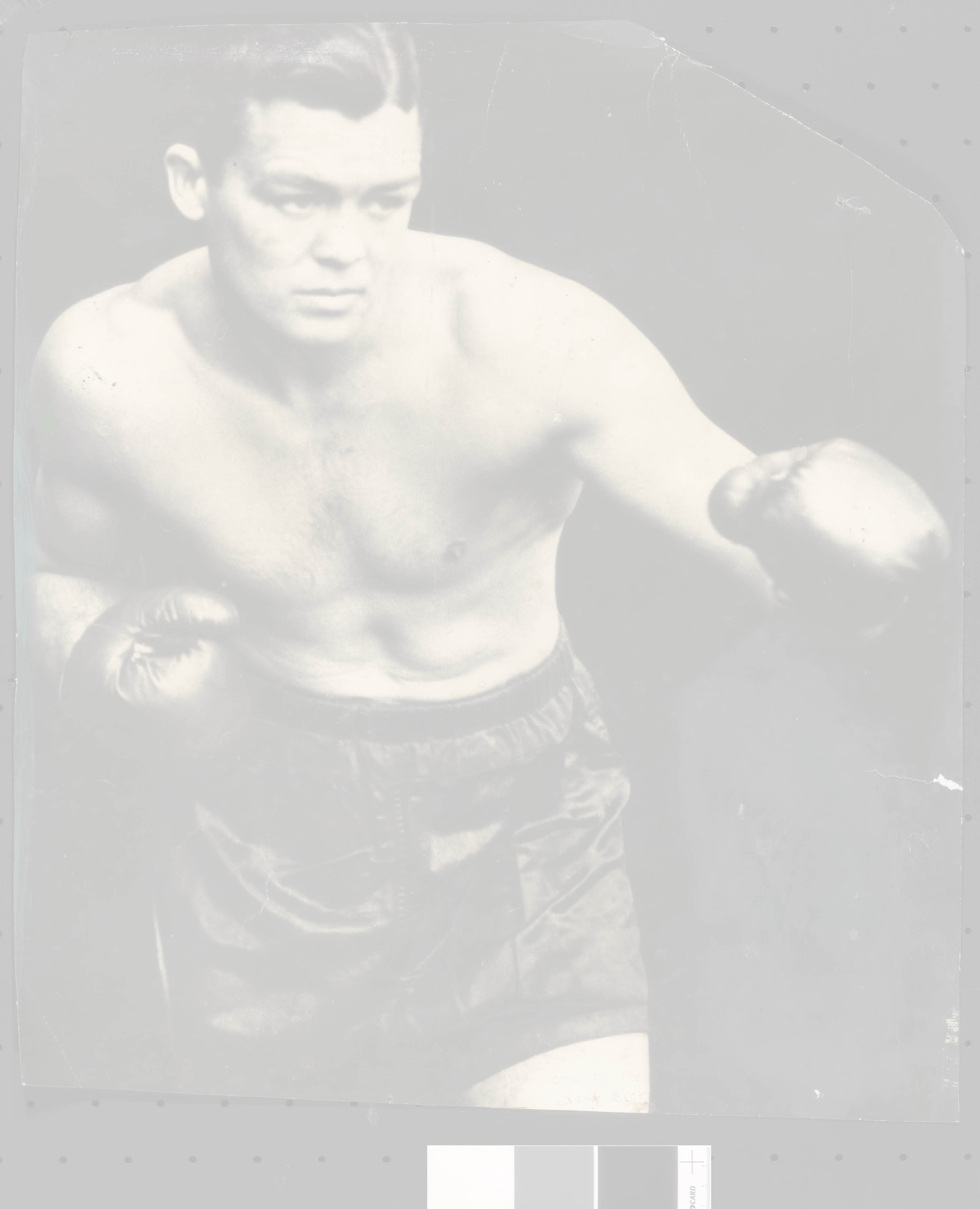 Building and connecting workflows and systems
Registration, accession, control
Donor offer and rights capture
Communication and negotiation
XML
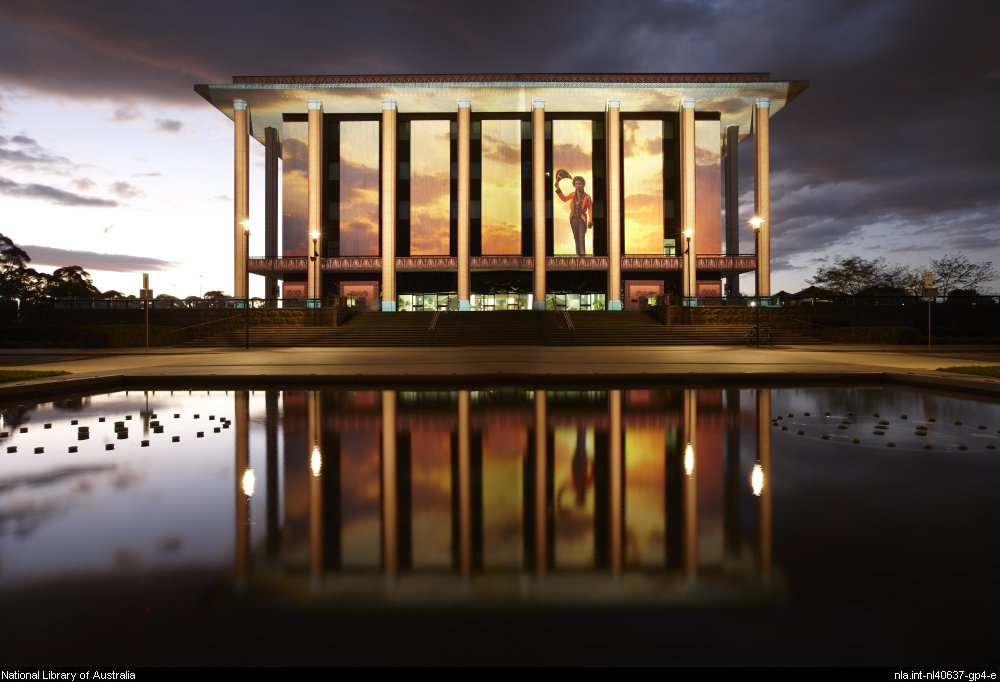 Repositioning Special Collections
Align 
Embed
Empower
Re-value
Re-imagine